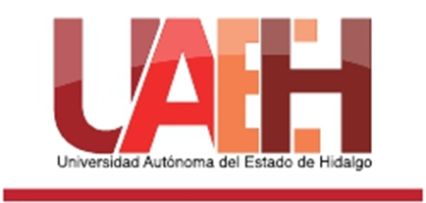 Universidad Autónoma del Estado de Hidalgo
Instituto de Ciencias de la Salud
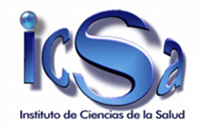 Área Académica de Nutrición
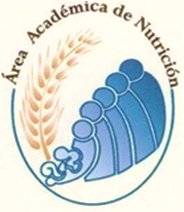 Evaluación antropométrica 
en población de 0 a 5 años de edad
M. en C. Miroslava Porta Lezama
Profesor-investigador
Anthropometric evaluation 0 to 5 years
Abstract
Nutritional status is an indicator of health. Screening for malnutrition is basic in the nutritional assessment. This work underline anthropometric measurement and interpretation of data of children under 5 years old. Show the types of undernutrition in children (marasmus and kwarshiorkor), and classification of varying degrees of malnutrition with length/height-for-age, weight-for-age, weight-for-length, weight-for-height, body mass index-for-age, arm circumference and head circumference indicators. Finally show some mistakes with staff and techniques in the assessment of nutritional status.

Key words: 
Anthropometric evaluation, length/height-for-age, weight-for-age, weight-for-length/height, body mass index-for-age
Evaluación antropométrica 
en población de 0 a 5 años de edad
Resumen
Esta presentación apoya el programa en el área clínica, específicamente en la evaluación antropométrica del estado de nutrición de la población infantil. El conocimiento que controla el alumnado es la identificación de los principales indicadores antropométricos en ese grupo de edad, así como su interpretación. Por otro lado, se presentan imágenes de los errores más comunes en la evaluación antropométrica de menores de 5 años de edad, con la finalidad de que se identifiquen y se eviten en la práctica clínica.
Palabras clave:
Evaluación antropométrica, talla para la edad, peso para la edad, peso para la talla, índice de masa corporal para la edad
Estado de nutrición
Es una condición dinámica, resultante de la ingestión, digestión y utilización de los nutrimentos
El mantenimiento de las funciones orgánicas, la actividad básica, el crecimiento y desarrollo, dependen del consumo habitual de alimentos
Evaluación antropométrica en población de 0 a 5 años de edad
M. en C. Miroslava Porta Lezama / Área Académica de Nutrición
Estado de equilibrio
Bajo crecimiento
Menor rendimiento intelectual
Menor capacidad física
Mayor riesgo infección
Cultura, hábitos alimentarios, economía, enfermedad, estrés fisiológico, problemas mecánicos, problemas absorción
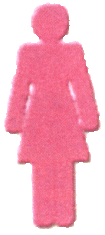 Gasto
Ingestión
Infección, fiebre, estrés fisiológico, crecimiento, estrés psicológico, GEB
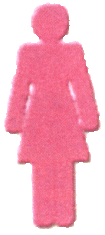 Diabetes 
Hipertensión
Dislipidemia
Menor capacidad física
Objetivo de 
evaluar el estado de nutrición
Conocer el estado nutricio del individuo

Conocer los agentes causales del estado de nutrición

Detectar los individuos en riesgo de deficiencias y/o excesos

Utilizar los criterios e indicadores más sencillos, positivos y sensibles para prevenir, detectar y atender con oportunidad los problemas de nutrición 

Monitorear la eficacia de los tratamientos
Indicadores 
del estado de nutrición
Antropométricos      Bioquímicos
Clínicos
Dietéticos
Deben ser disponibles, simples, específicos, confiables y sensibles
Indicadores antropométricos
Antropometría
Técnica para medir las dimensiones físicas del ser humano

Es un método apropiado sencillo, confiable y de bajo costo para la vigilancia y seguimiento del crecimiento y el estado de nutrición 

Ofrece elementos para la planeación de intervenciones nutricionales

Permite detectar estados moderados y severos de mala nutrición, así como problemas crónicos o inferir sobre la historia nutricia del sujeto.
¿Cómo se identifica el estado de nutrición
 en población pediátrica?
El crecimiento del niño se manifiesta con el aumento de peso y talla conforme avanza la edad, y esto depende en gran parte de su alimentación. 

Cuando se presenta la desnutrición o sobrepeso, se afecta el crecimiento. 

De ahí que la desnutrición se identifica relacionando la edad, el peso y la estatura de los menores
Indicadores antropométricos
Indicadores del estado de nutrición
Indicadores antropométricos
Peso
Es la medida de la masa corporal

Longitud/talla/estatura
Medida del eje mayor del cuerpo
Circunferencia media de brazo
Mide reserva muscular y energética del individuo

Circunferencia cefálica
Valora la presencia de macro o microcefalia
Indicadores antropométricos
Circunferencia de cintura
  Se relaciona con la cantidad de grasa abdominal


Índice de masa corporal
Es la relación del peso y la estatura, ajustado para la edad

Es un indicador muy sensible para detectar deficiencia o exceso en el peso corporal de un individuo

fórmula:	IMC = peso / talla2
Índice
Peso para la talla
Método ideal para evaluar a niños > 1 año

Indica desnutrición aguda y refleja pérdida de peso reciente 

Tal vez hubo desnutrición crónica y el peso está en proceso de adaptación

 Si este indicador se observa aislado, puede pasar por alto casos de desnutrición crónica y considerar como de crecimiento adecuado a niños de baja estatura
Índice
Talla para la edad
Compara la talla de un niño con la ideal que debiera tener para su edad

Identifica desnutrición crónica 

La observación de su evolución a través de las mediciones frecuentes y periódicas es un buen indicador de crecimiento

Para ver si la desnutrición se ha intensificado, se debe complementar con la gráfica de peso para la edad
Índice
Peso para la edad
Es el peso que tiene un niño en relación al ideal para su edad

Es útil para vigilar la evolución del niño, cuando se sigue su curva de crecimiento

Limitación: calificar a un niño de bajo peso y poca estatura para su edad como desnutrido o en el no identificar la desnutrición en niños muy altos con peso normal para su edad pero no para su talla
Índice de masa corporal
Permite un diagnóstico de desnutrición, normalidad y sobrepeso

En el caso de la edad pediátrica, donde continúa el crecimiento, no existe un valor de referencia fijo; sino cambia conforme a la edad.
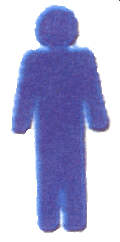 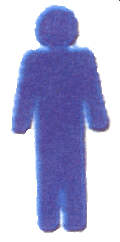 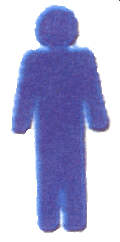 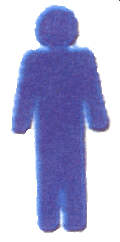 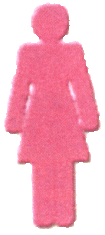 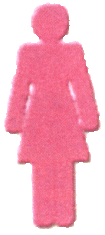 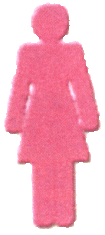 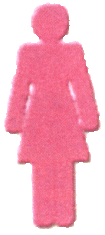 Peso / edad

Peso / talla

Talla / edad

de masa corporal
Índices
Normal
Sobrepeso/obesidad
Emaciación
P/T
Desmedro
T/E
La vigilancia  del crecimiento y del estado de nutrición debe realizarse  de forma periódica
De acuerdo a la NOM-031, Para la atención a la salud del niño, los 
tiempos mínimos para impartir consulta a los menores de edad y en ella evaluar su estado de nutrición son:

 Al nacimiento

A los siete días de nacido

A los 28 días de nacido

En menores de un año: 6 consultas como mínimo, otorgadas cada 2 meses

De un 1 año de edad y hasta los 4 años debe recibir una consulta cada 6 meses

A partir de los 5 años debe recibir por lo menos una evaluación cada año
Desnutrición
Es el resultado de la ingesta insuficiente  de  alimentos  de  forma  continuada,  que  es insuficiente para  satisfacer  las necesidades de energía alimentaria, sea por absorción deficiente y/o por uso biológico deficiente de los nutrientes consumidos.
Desnutrición proteico-energética (DPE o MPE)
Se conoce con este término debido a que la deficiencia de energía y en menor grado de proteínas están involucradas en su desarrollo

DPE primaria: cuando la causa es por una falla del individuo para recibir una ingesta adecuada, por la frecuencia de episodios diarreicos intermitentes, especialmente en el lactante o por la asociación de estas dos variables

DPE secundaria: cuando existe una enfermedad crónica o anormalidad subyacente como causa de la desnutrición

Cuando se trata de identificar desviaciones en el estado de nutrición, los indicadores son básicamente de tres tipos: apariencia clínica, evaluación bioquímica y evaluación antropométrica.
Desnutrición proteico-energética (DPE)
Entre los signos clínicos:
edema, pelo despigmentado, fácilmente desprendible, escaso y delgado, pérdida de masa muscular, despigmentación de la piel, cara de luna llena, hepatomegalia y dermatosis pelagroide.
Desnutrición proteico-energética (DPE)
La falta de objetividad en la interpretación de los signos clínicos de desnutrición y la dificultad para lograr su estandarización y expresión en forma cuantitativa, convierten a la apariencia clínica en un indicador pobre para valorar el estado de nutrición de un niño sin desnutrición grave. Por el contrario, las mediciones antropométricas en el niño son más cuantificables y prácticas. Por ello, la OMS ha recomendado los índices peso para la edad, talla para la edad, peso para la talla, circunferencia del brazo y el peso al nacer.
Marasmo y Kwashirkor
Kwashiorkor: caracterizado por la presencia de edema
marasmo nutricional: se distingue por una aguda emaciación
en ambos casos se registran altas tasas de mortalidad

Causas principales:
consumo inadecuado o a la mala utilización de alimentos y energía (no a carencia de un solo nutrimento)

Infecciones

No se sabe por qué un niño puede desarrollar un síndrome en oposición a otro
Kwashirkor
1 – 3 años de edad principalmente
Causada por dieta baja en energía, proteína y otros nutrimentos. 
A menudo los alimentos suministrados al niño son principalmente HC 

es común que se asocie con enfermedades infecciosas, que, inclusive, lo pueden precipitar. La diarrea, infecciones respiratorias, sarampión, tos ferina, parásitos intestinales y otras entidades clínicas o el marasmo nutricional

Estas infecciones por lo general producen pérdida del apetito, que es una causa importante de la MPE grave. Las infecciones, especialmente las que se acompañan de fiebre, ocasionan una mayor pérdida de nitrógeno en el organismo, que sólo se puede reemplazar con una dieta con proteínas
Kwashirkor
Signos clínicos 

Edema, fallas en el crecimiento, disminución de los músculos e infiltración grasa del hígado
Cambios mentales, anormalidades en el cabello, dermatosis típica, anemia, y diarrea, carencias de otros micronutrientes
Marasmo
la principal carencia es de alimentos en general, y por lo tanto, también de energía
Puede suceder a cualquier edad: más común en primer año de vida, luego alrededor de tres años y medio

causas precipitantes: 
infecciones y enfermedades parasitarias de la infancia, parto prematuro,  malabsorción o vómito, interrupción temprana de la lactancia
Marasmo
Signos clínicos
Crecimiento deficiente, costillas sobresalen, el estómago puede ser protuberante; la cara tiene una característica simiesca (como un mono); y las extremidades inferiores son muy delgadas. El niño parece ser sólo piel y huesos, poca grasa subcutánea, la piel cuelga en arrugas, sobre todo alrededor de las nalgas y los muslos. Cuando se toma la piel entre el índice y el pulgar se nota la ausencia de la capa habitual de tejido adiposo.
Estado de alerta: ojos profundamente hundidos les dan una apariencia bastante despierta. También se puede manifestar en modo menos infeliz e irritable.
Buen apetito (a menudo se chupan las manos violentamente o la ropa o cualquier otra cosa a su alcance)
Heces no formadas de naturaleza infecciosa
Anemia, úlceras en la piel, cambios textura del cabello, deshidratación
Clasificación de la desnutrición de Federico Gómez
Se basa en el indicador P/E:

el peso observado de un niño cuando se compara con el peso del P-50 de una población de referencia

aceptada internacionalmente para determinar la gravedad o intesidad clínica de la desnutrición energético protéica
peso real
peso de referencia
% p/e =
x 100
Clasificación del estado nutricio de Waterlow
Se basa en el indicador P/T:

el peso observado de un niño cuando se compara con el peso del P-50 de una población de referencia
peso real
peso de referencia
% p/t =
x 100
Clasificación del estado nutricio de Waterlow
Se basa en el indicador T/E:

La talla observado de un niño cuando se compara con la talla del P-50 de una población de referencia
talla real
talla de referencia
% t/e =
x 100
Caso 1:
Ejercicio:
Elija la opción según corresponda a cada caso hipotético:
Caso 2:
Desmedro
Emaciación
Bajo peso
Sobrepeso-obesidad
Normalidad
Desnutrición crónica agudizada
Caso 3:
Caso 4:
Ejercicio:
Elija la opción según corresponda a cada caso hipotético:
Caso 5:
Desmedro
Emaciación
Bajo peso
Sobrepeso-obesidad
Normalidad
Desnutrición crónica agudizada
Caso 6:
Caso 7:
Ejercicio:
Elija la opción según corresponda a cada caso hipotético:
Caso 8:
Desmedro
Emaciación
Bajo peso
Sobrepeso-obesidad
Normalidad
Desnutrición crónica agudizada
Caso 9:
IMC niños
2
IMC = P (kg) / T   (m)

Evaluación del IMC de acuerdo al dato percentilar en que se ubica:
Circunferencia cefálica
Útil de 0 a 36 meses de edad
Circunferencia media braquial
útil para detectar desnutrición en trabajo  comunitario de campo
¡Precaución!
Una medición incorrecta…
… es un diagnóstico fallido
la correcta aplicación de las medidas antropométricas requiere de personal adiestrado
Errores más comunes durante la medición y con el equipo antropométrico
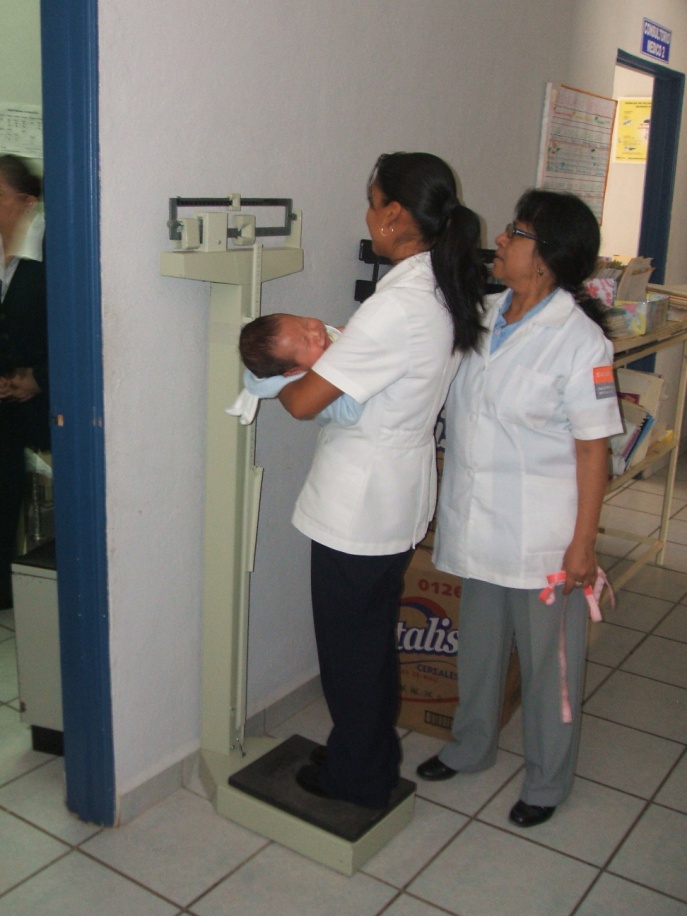 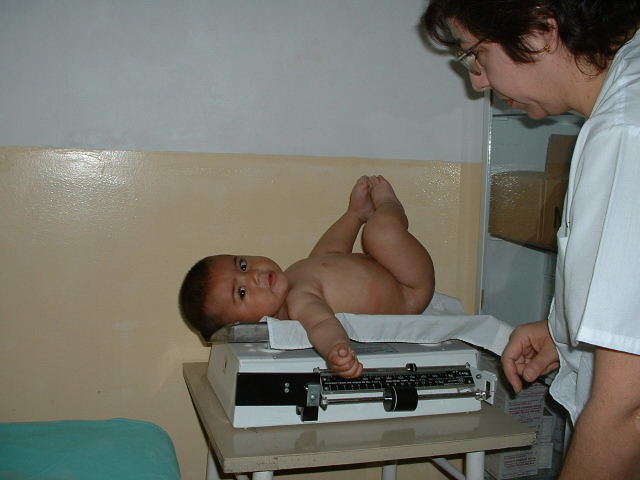 Errores más comunes durante la medición y con el equipo antropométrico
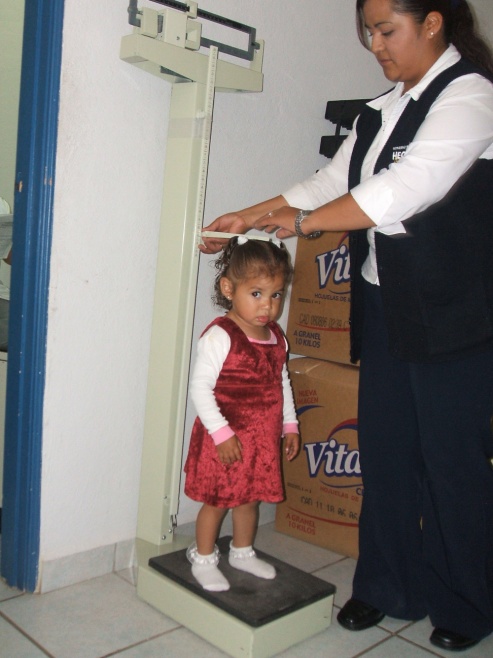 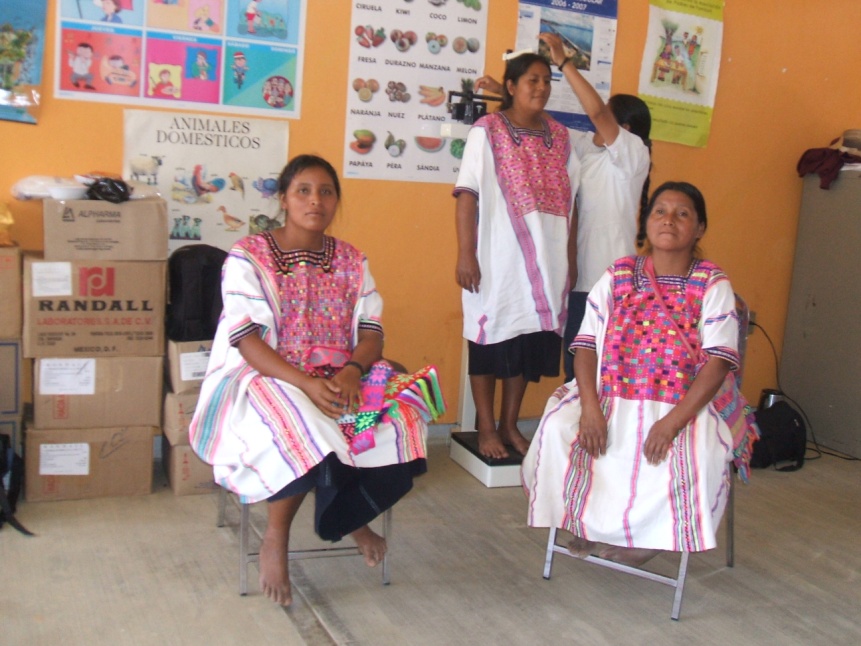 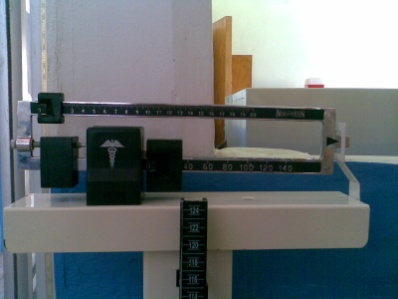 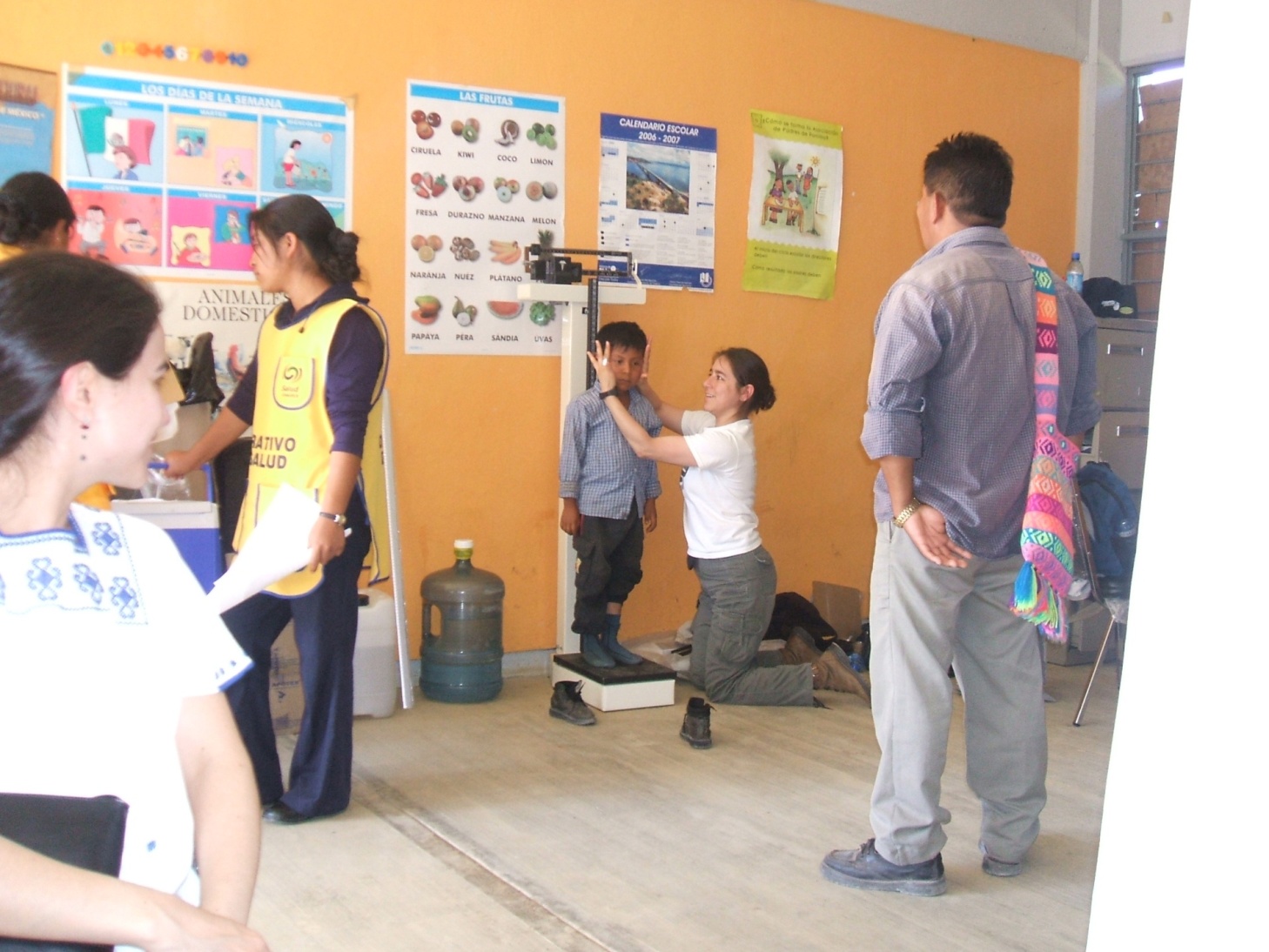 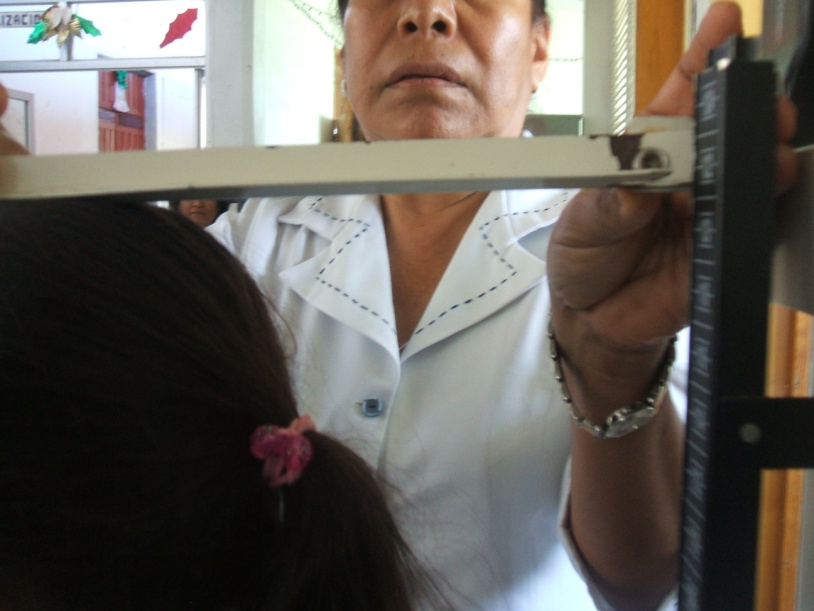 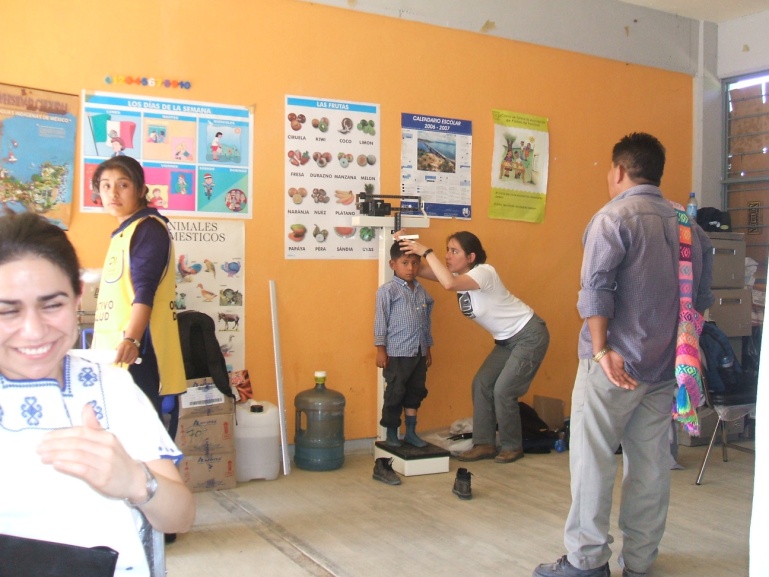 90°
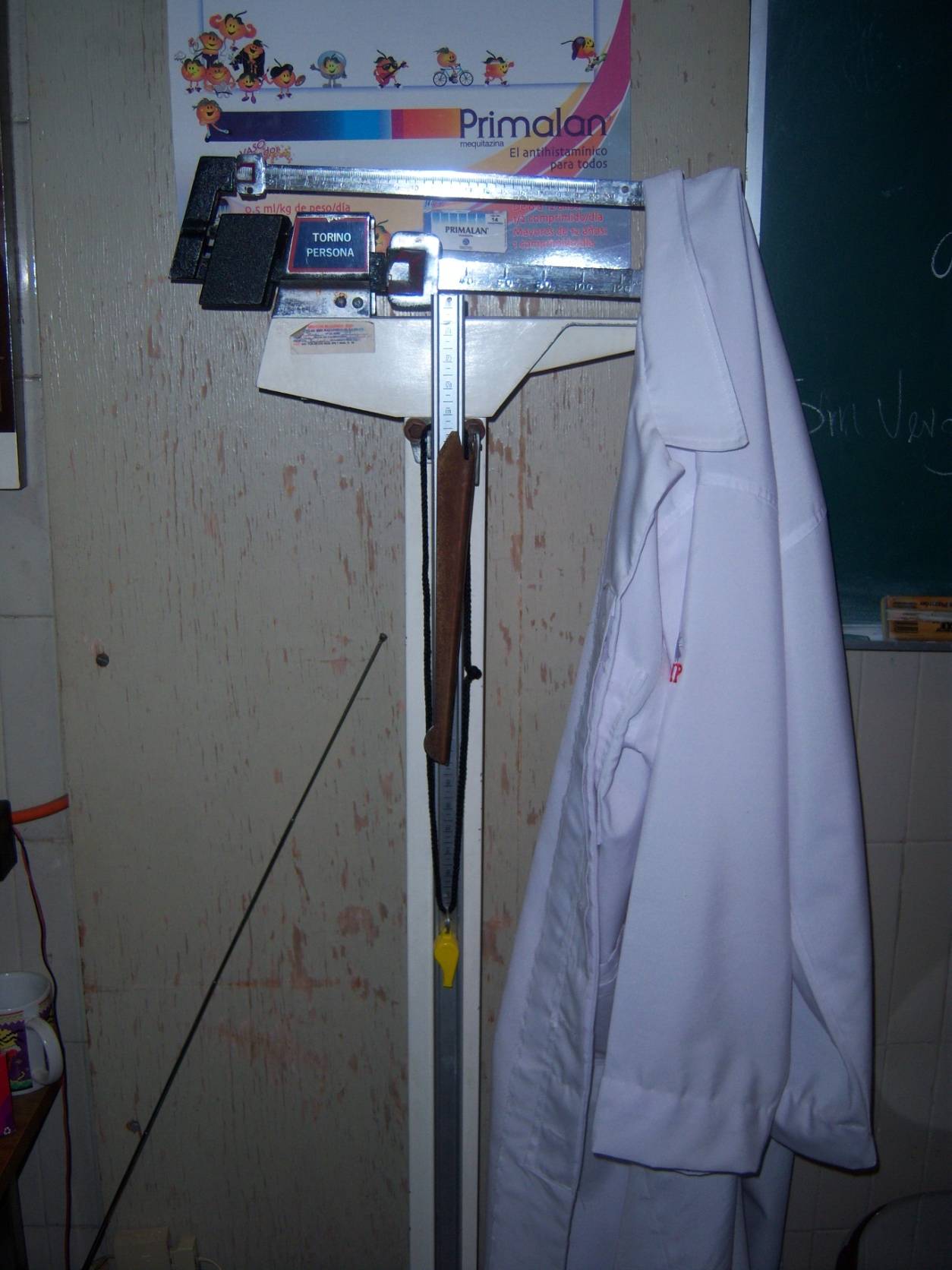 Errores más comunes durante la medición y con el equipo antropométrico
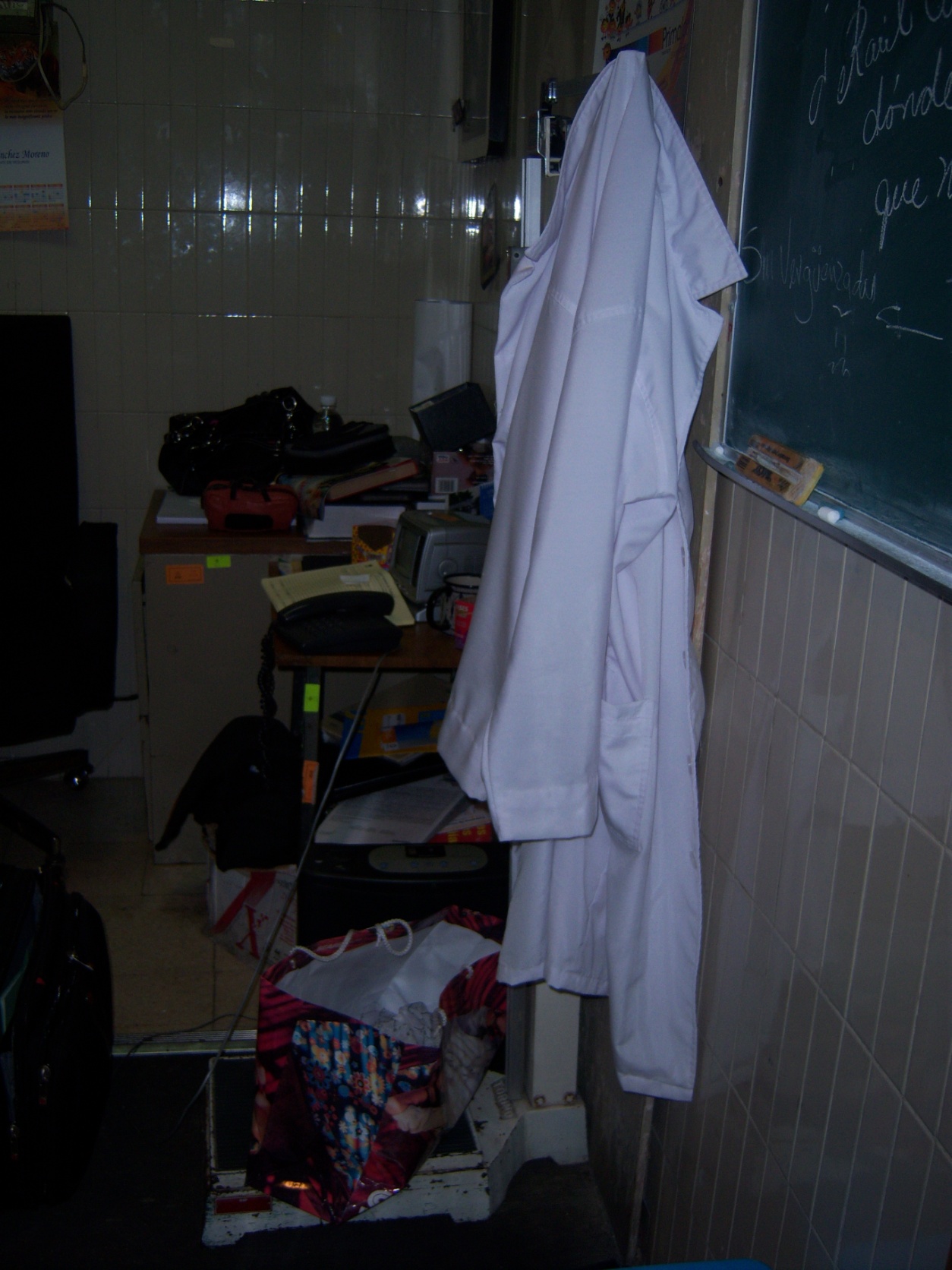 Errores más comunes durante la medición y con el equipo antropométrico
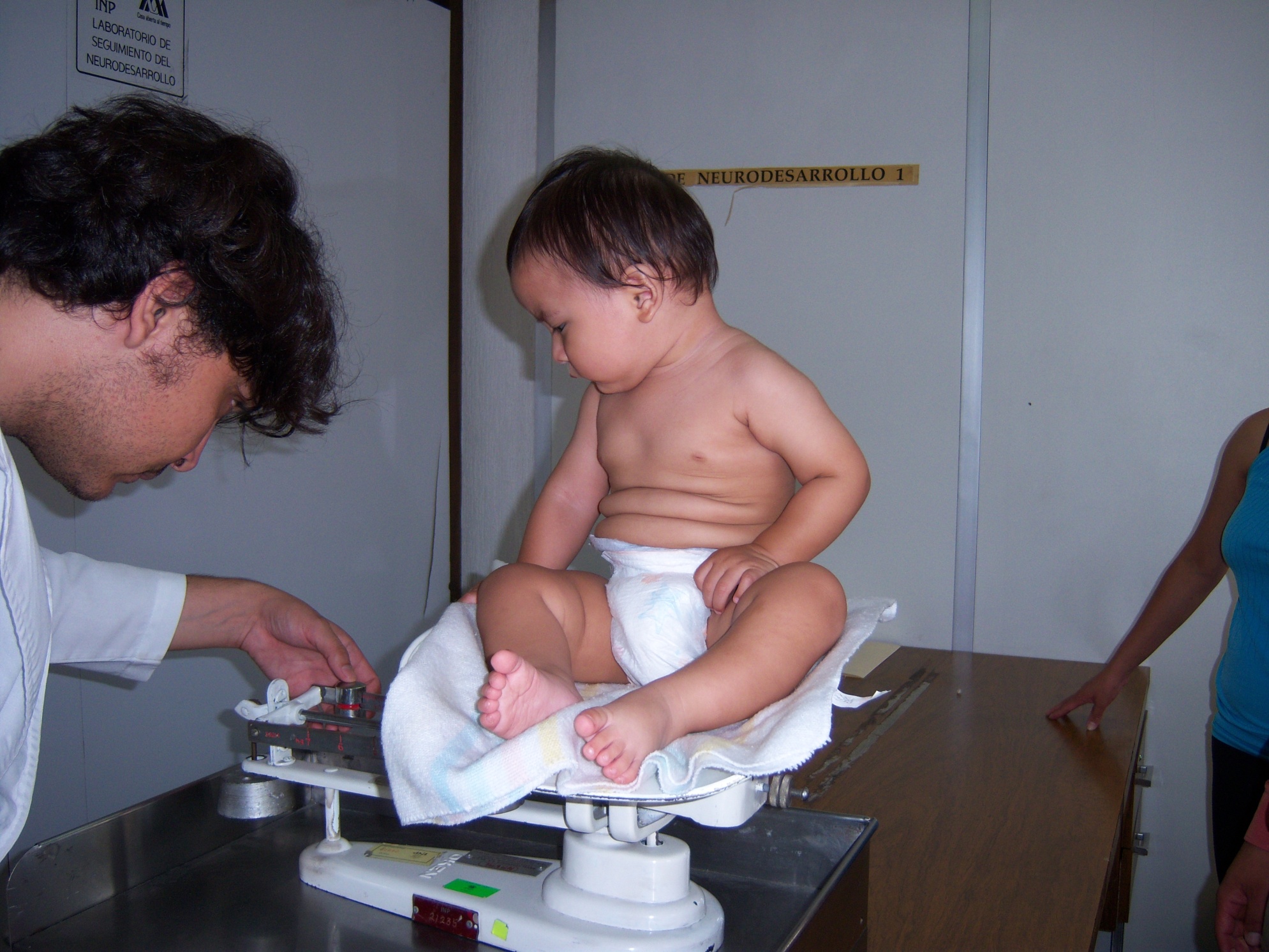 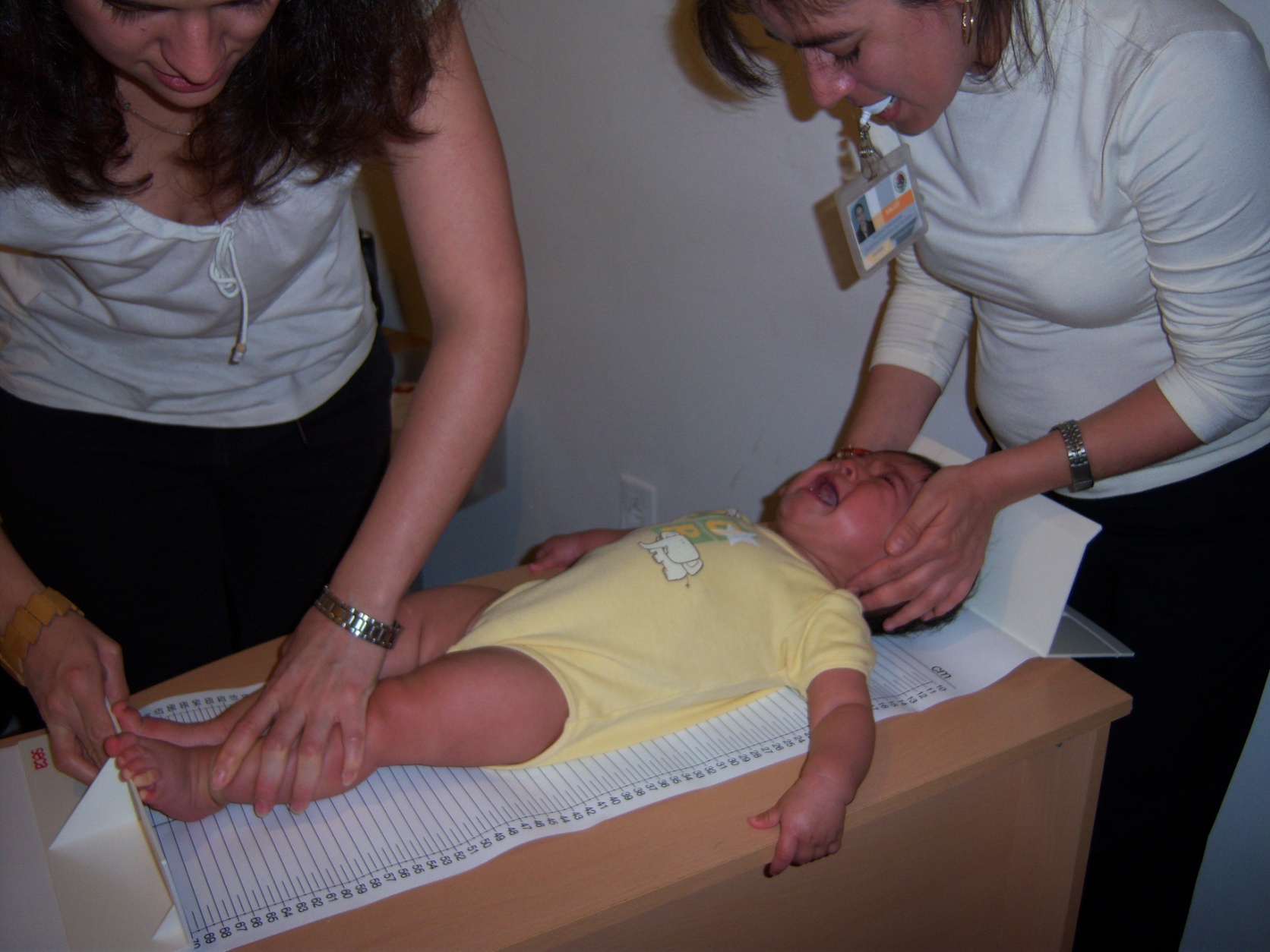 Bibliografía consultada:
Instituto Nacional de Salud Pública. Manual de Procedimientos para Proyectos de Nutrición. Cuernavaca, México. Diciembre 2006.
Secretaría de Salud. Programa de atención a la salud del niño. Nutrición. Manual de procedimientos técnicos 1998. México.
Secretaría de Salud. Norma Oficial Mexicana NOM-031-SSA2-1999. Para la atención a la salud del niño.
Latham MC. Nutrición humana en el mundo en desarrollo. Capítulo 12. Malnutrición proteicoenergética. 1a ed. Roma: Organización de las Naciones Unidas para la Agricultura y la Alimentación (FAO); 2002. p.135-51.
Secretaría de Salud. Manual de nutrición 2008. Centro Nacional para la Salud de la Infancia y la Adolescencia.
Suverza Fernández A. A: Antropometría y composición corporal. En: Suverza A, Haua K, editores. El ABCD de la evaluación del estado de nutrición. 1a ed. México: Mc Graw Hill; 2010. p. 29-70.